Significance Table from Anova Test
All Stem Profiles: wild type
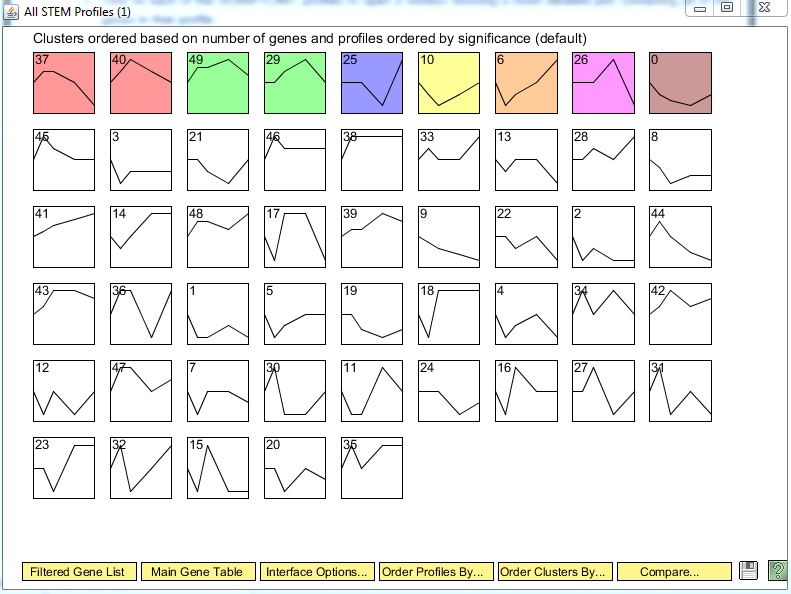 Wt_Profile #37
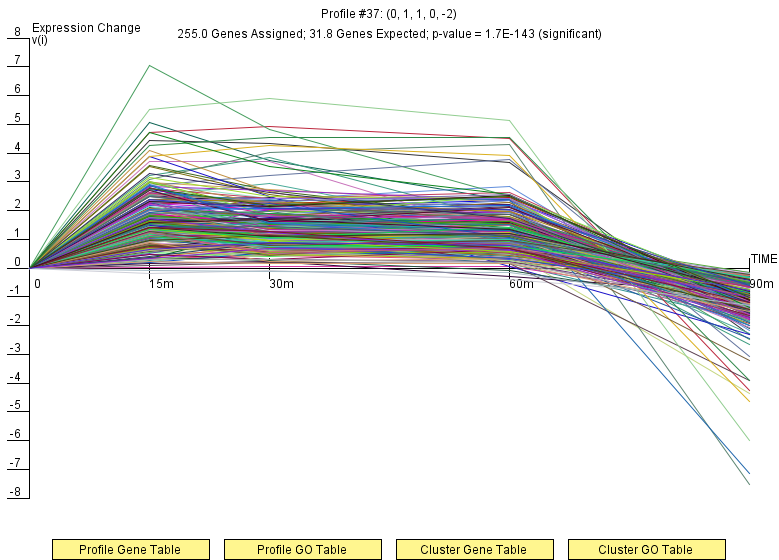 Wt_Profile #40
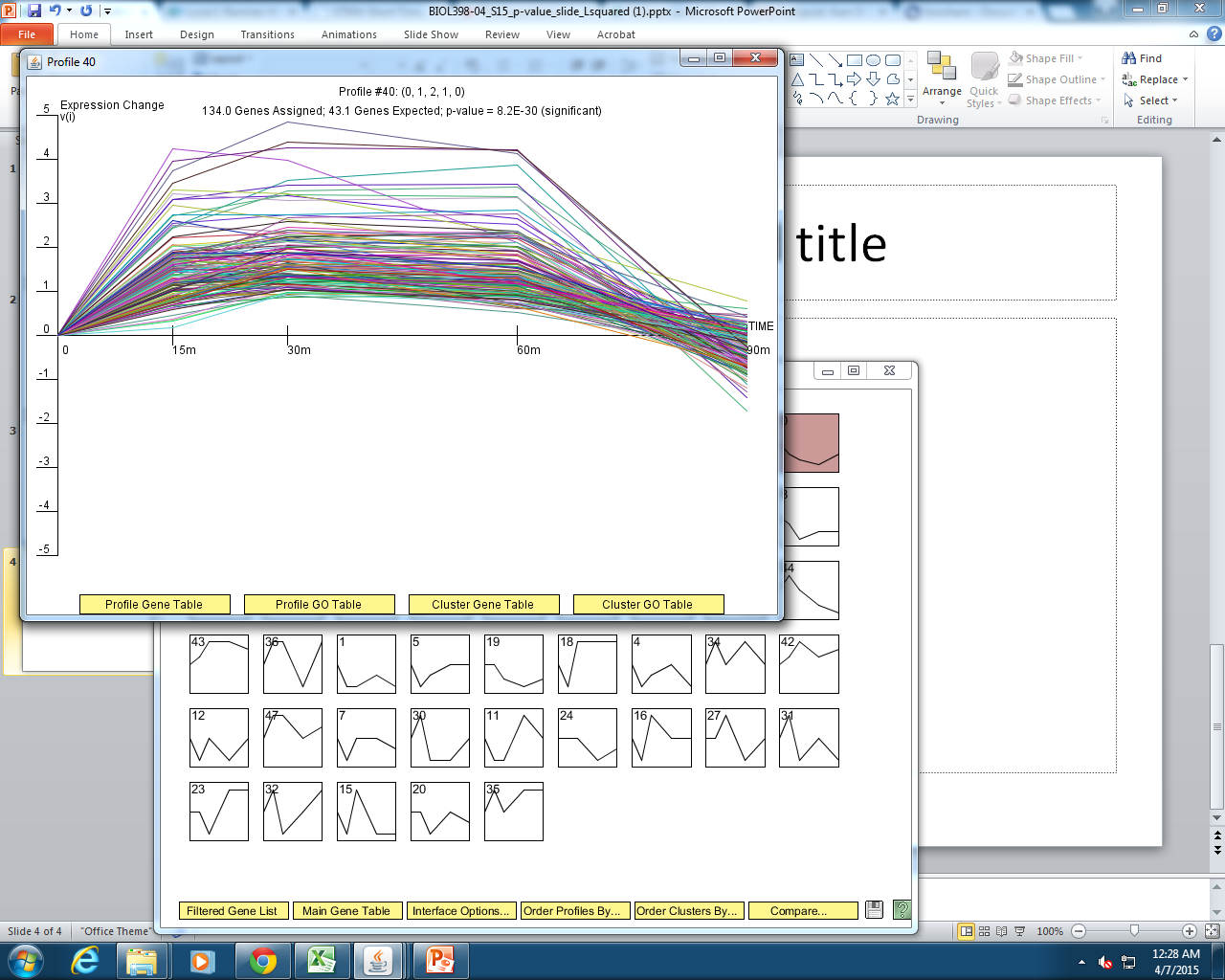 Wt_Profile #49
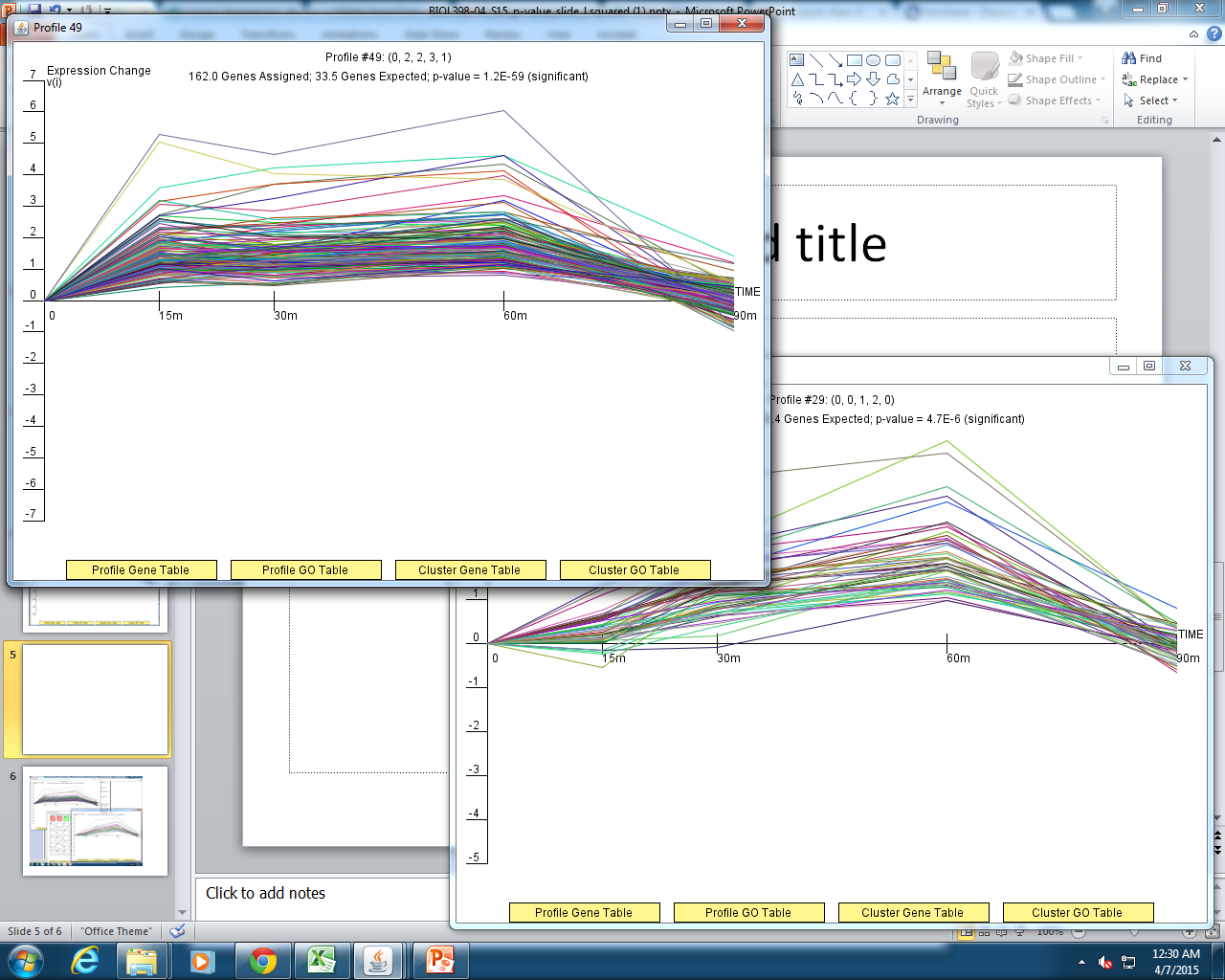 Wt_Profile #29
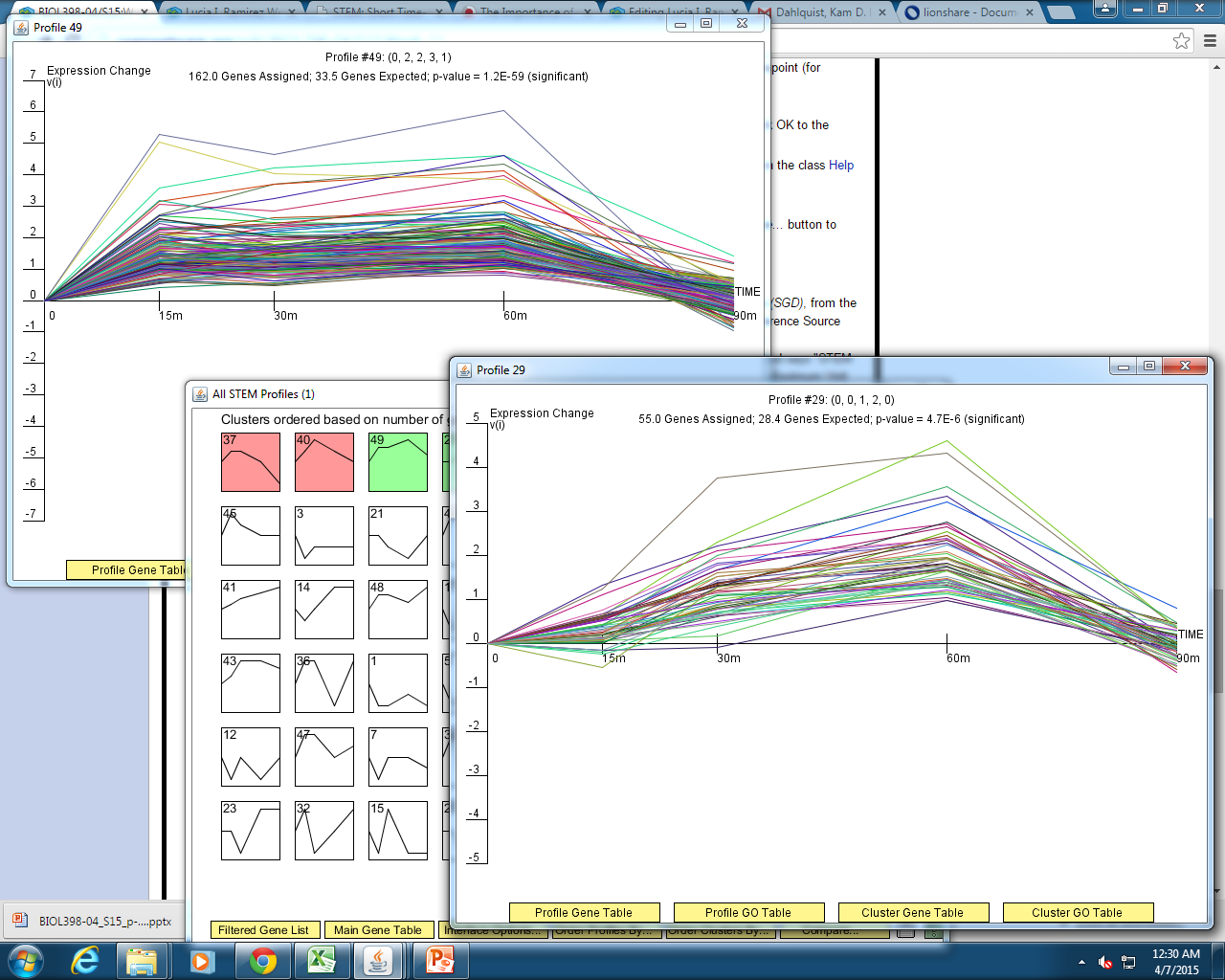 Wt_Profile #25
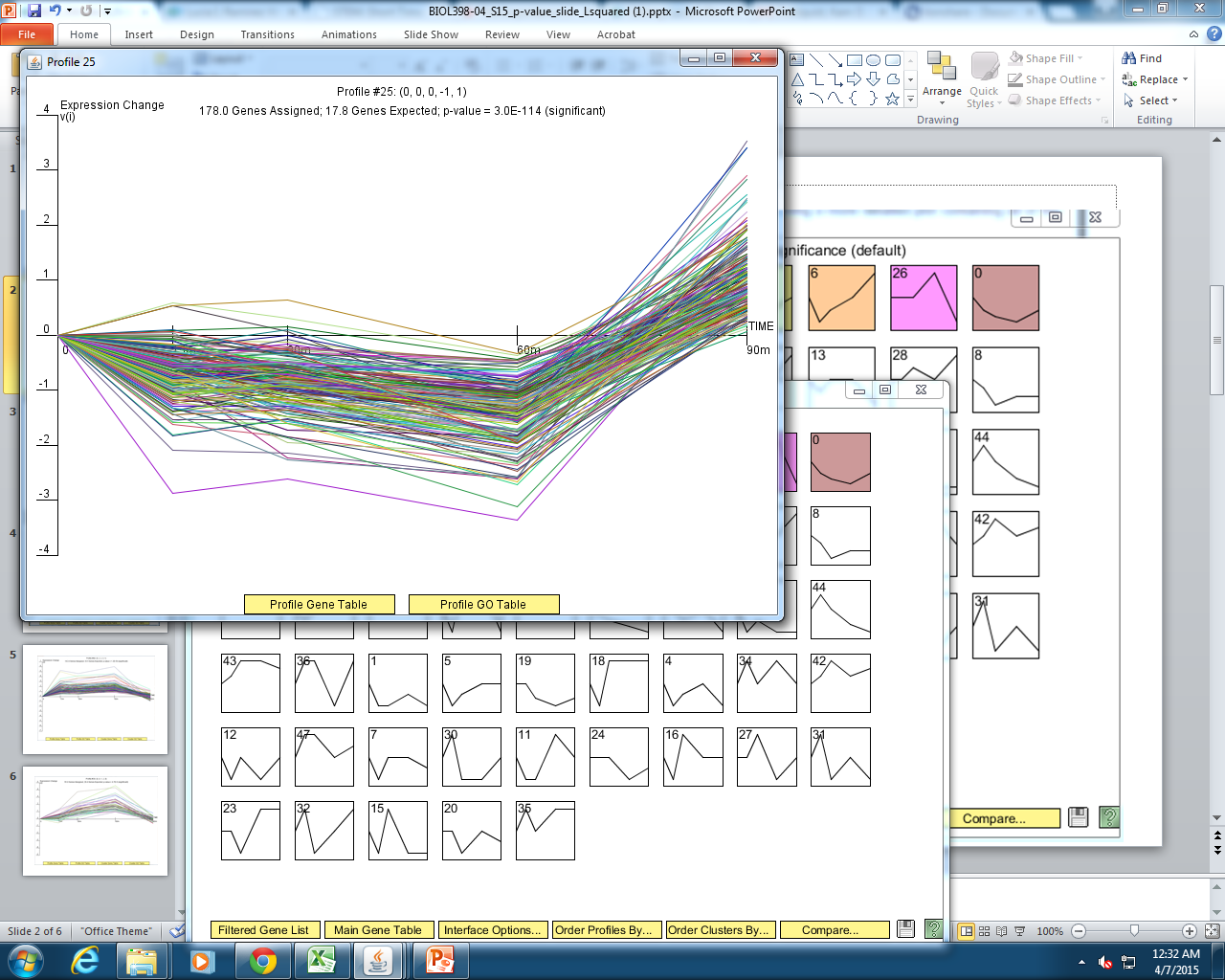 Wt_Profile #10
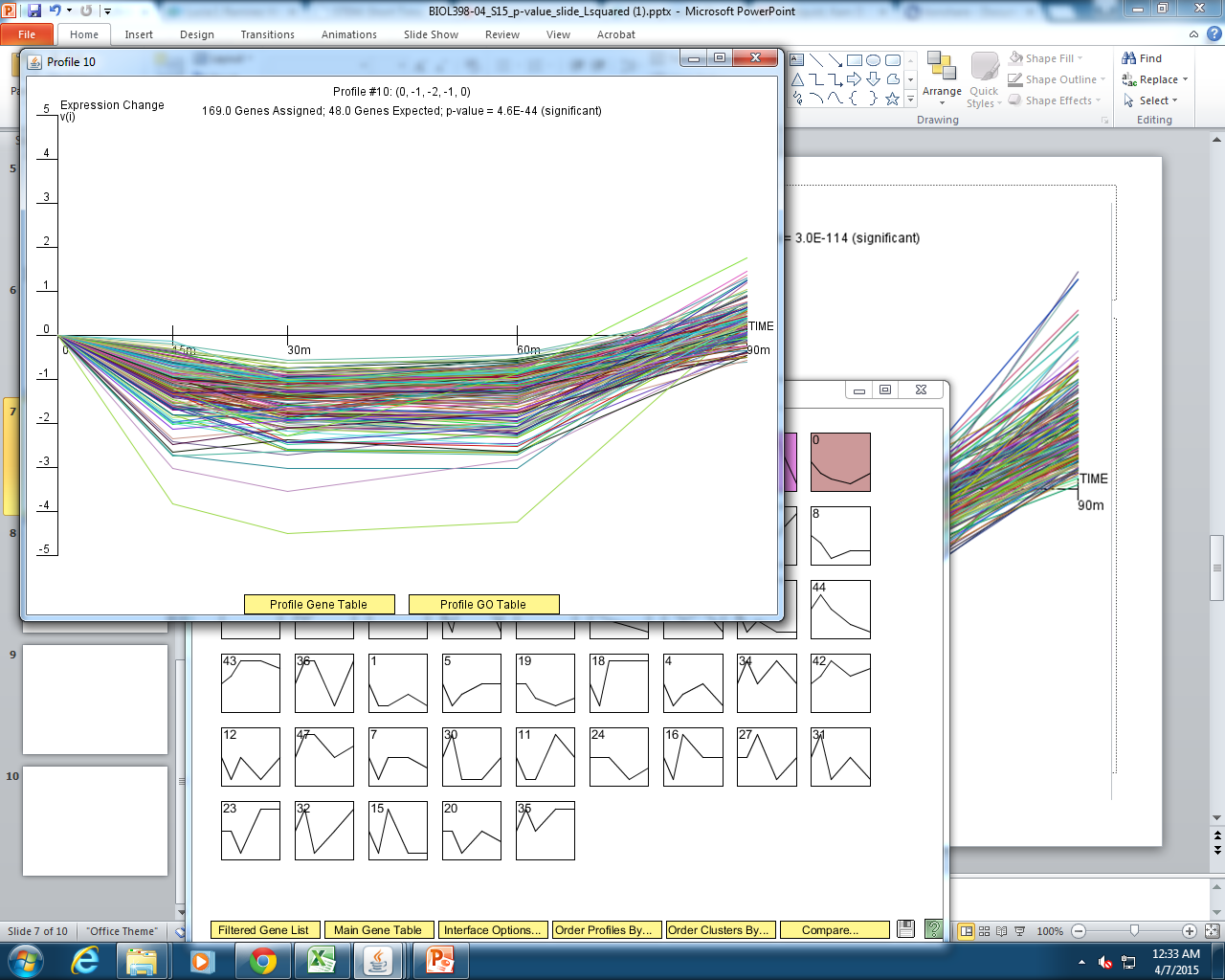 Wt_Profile #6
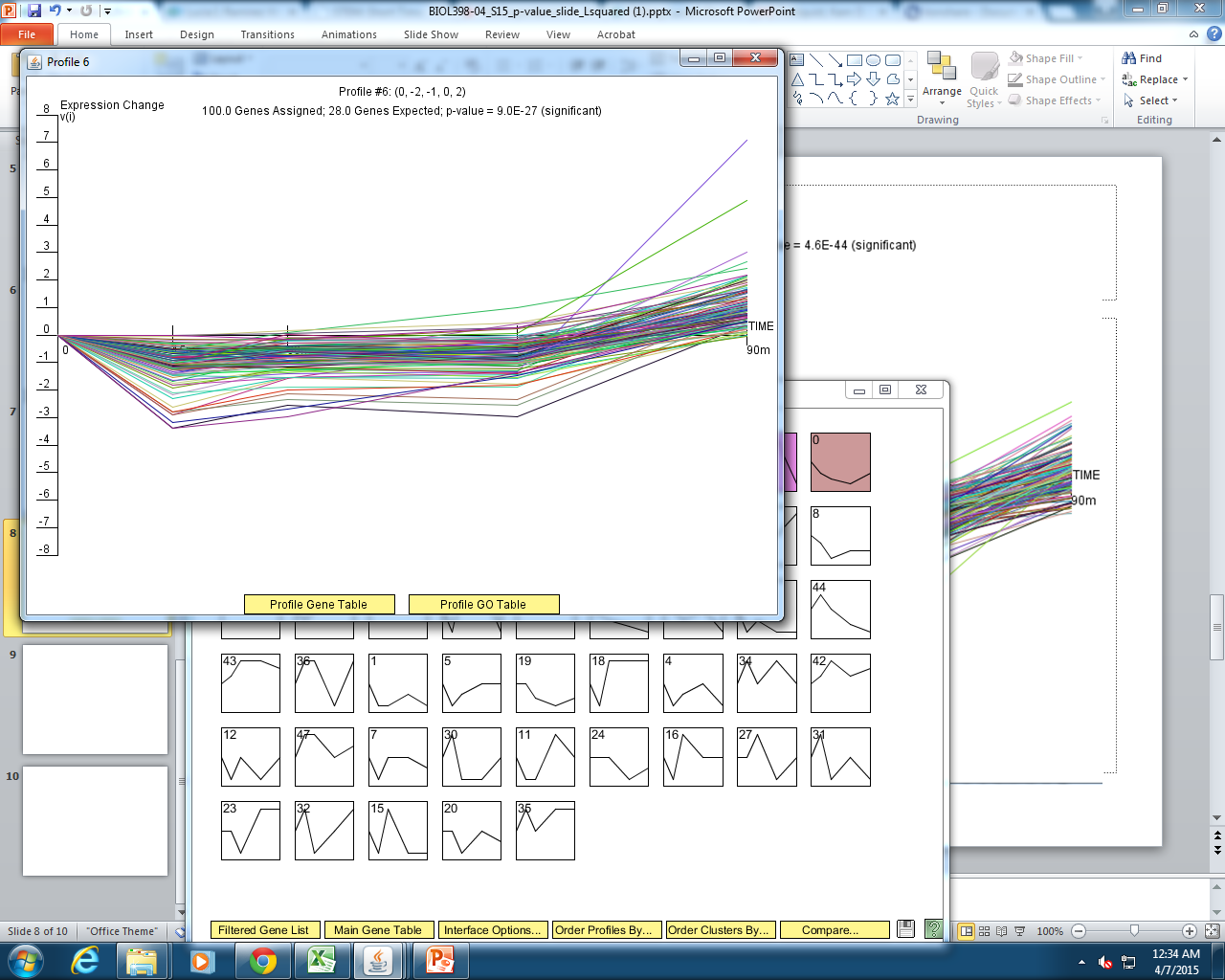 Wt_Profile #26
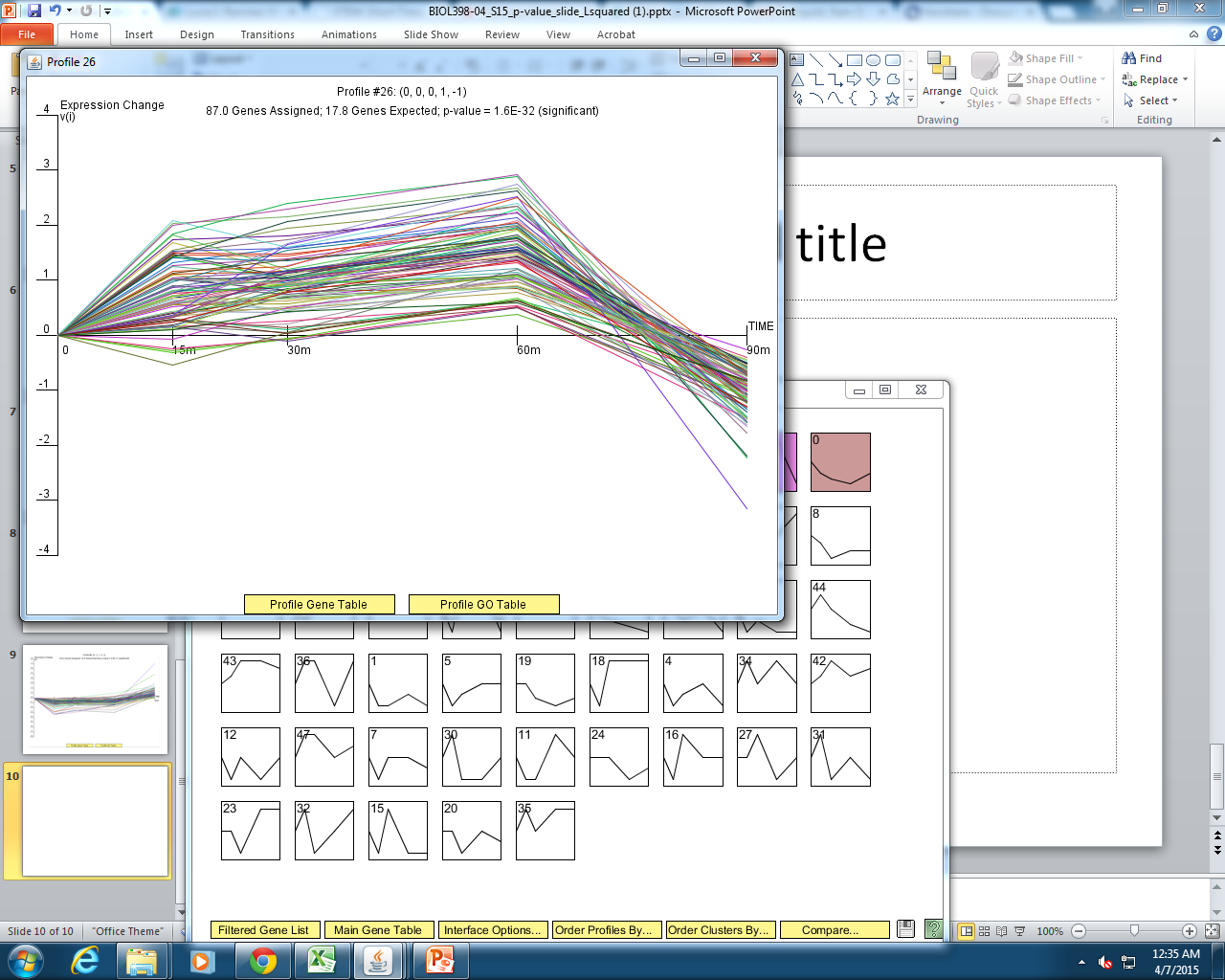 Wt_Profile #0
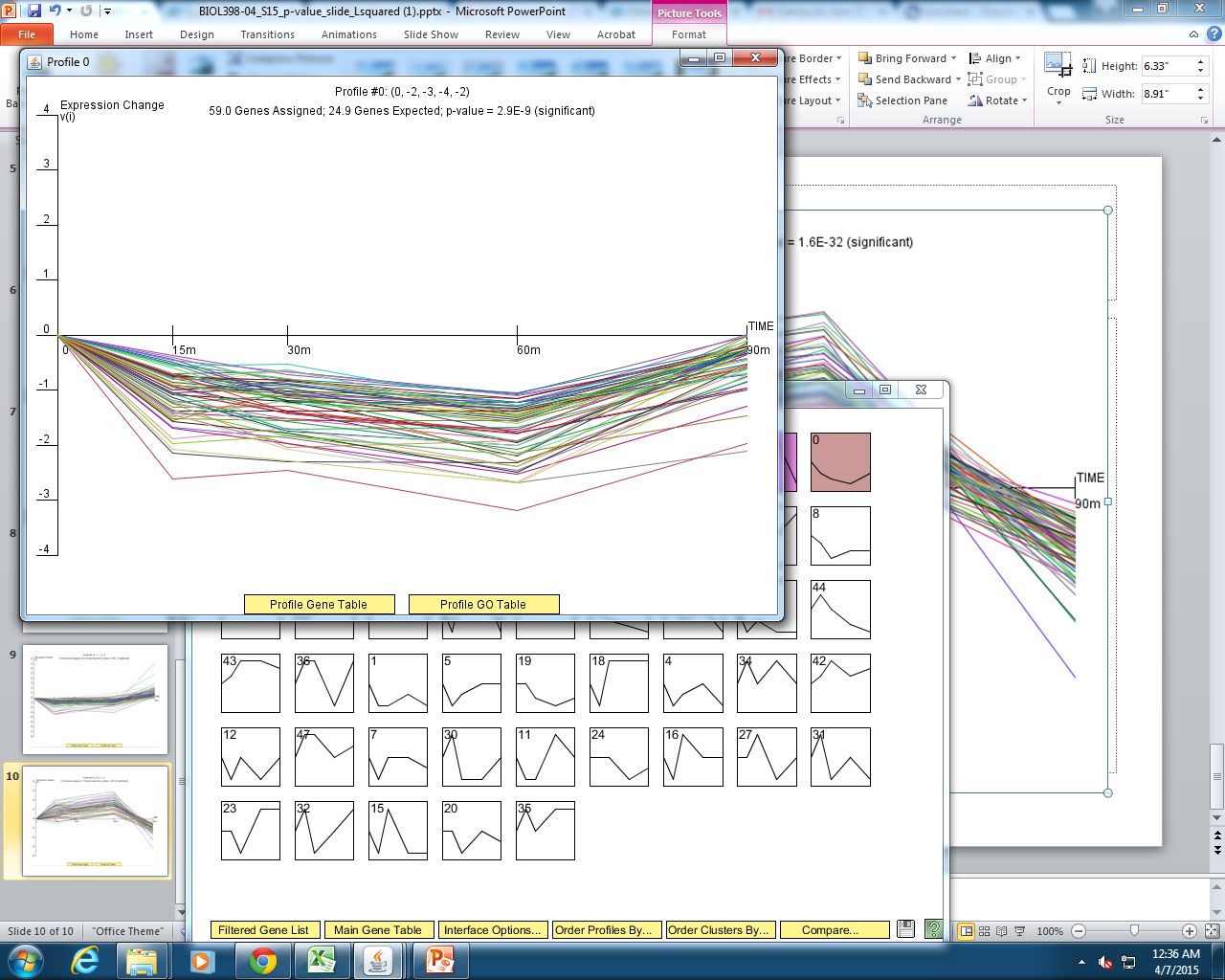 HMO1_Profile #1
Only DNA binding evidence
HMO1_Profile #2
DNA binding and expression evidence
HMO1_Profile #13
HMO1_Profile #22
HMO1_Profile #38
HMO1_Profile #40
HMO1_Profile #43
HMO1_Profile #44
HMO1_Profile #49
*DNA binding plus expression evidence
Gene regulatory Network HMO1_profile43
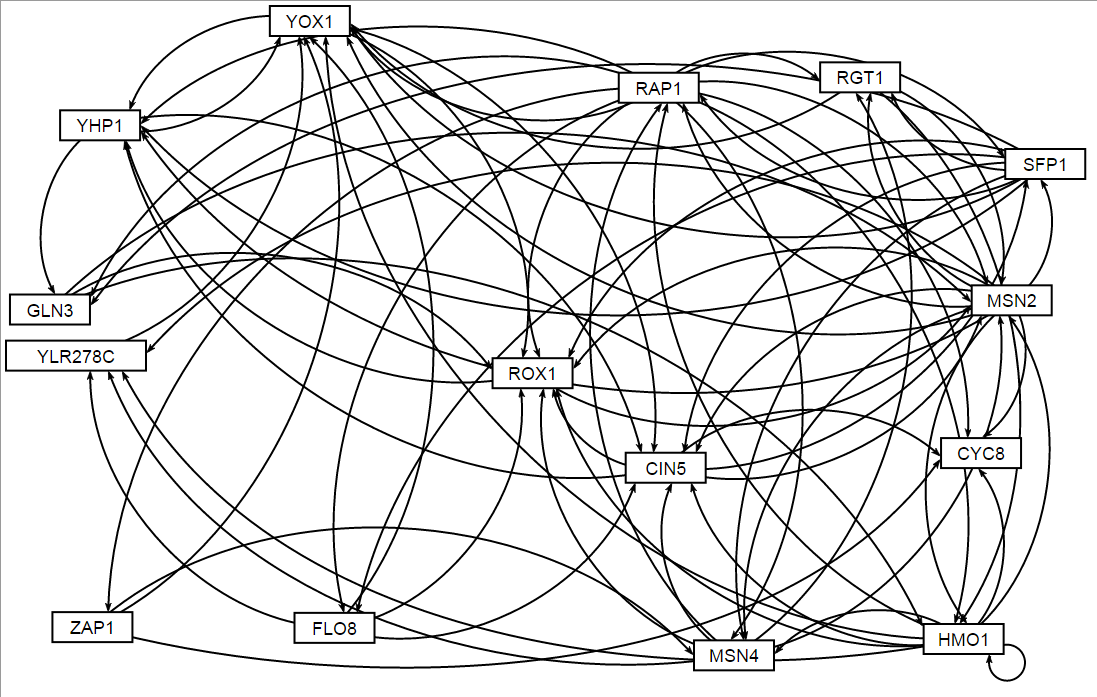 *GRNsight software
Gene regulatory Network HMO1_profile43
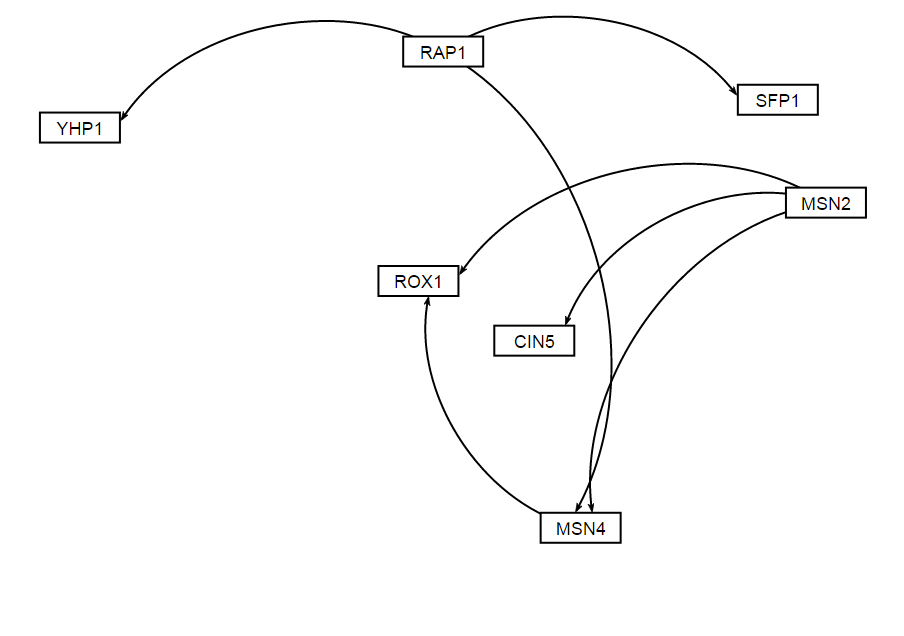 Gene regulatory Network HMO1_profile43
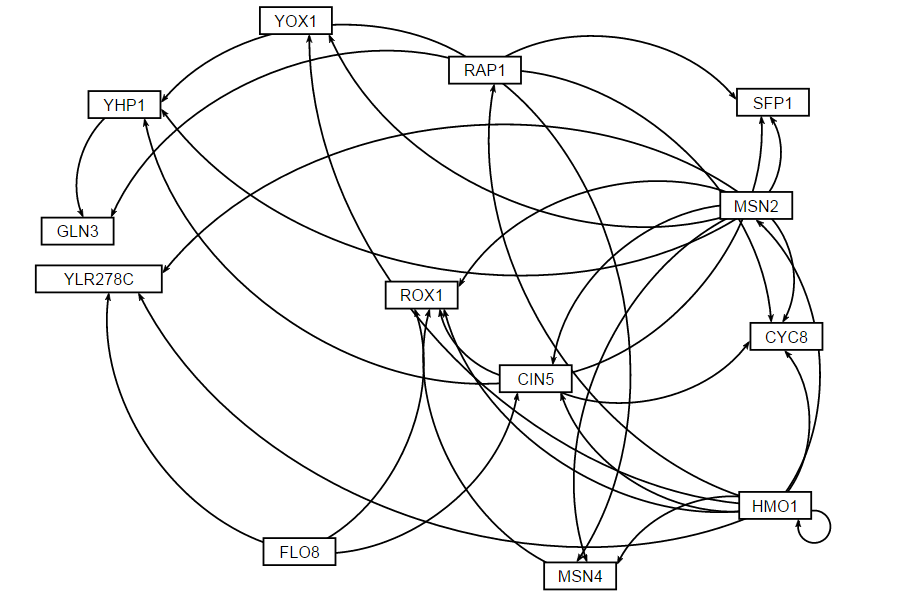